被災された事業主のみなさまへ
～労働保険料・一般拠出金の申告手続き・納付についてのお知らせ～
１．労働保険料・一般拠出金の申告・納期限の指定についてのお知らせ
以下の対象地域に所在する事業場の事業主の皆さまについては、労働保険料・一般拠出金の申告手続きや、納付の期限を延長していましたが、その申告・納期限は、令和３年２月１日と決定しました。
対象地域
延長後の申告・納期限


対象となる労働保険料など
令和３年２月１日（月）
令和２年７月４日から令和３年1月31日までに申告・納期限が到来する労働保険料・一般拠出金
※　申告の手続きは、上記申告期限までに行っていただきますよう、お願いします。
〇令和２年７月豪雨により被害を受け、次の要件を満たす事業の事業主の方々
　については、労働保険料・一般拠出金の納付を、最大で１年間猶予します。
【対象地域】すべての地域で申請可能
【要件】事業財産に相当の損失（おおむね20％以上）を受けたこと
２．納付の猶予
※申告手続きと合わせて、申請が必要です。
また、保険料を免除するものではありません。
〇新型コロナウイルス感染症の影響により、事業に係る収入に相当の減少が
　あった事業主の方は、申請すると、労働保険料などの納付を１年間猶予する
　ことができます。
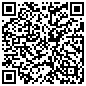 詳しくは、厚生労働省ホームページをご参照ください。
　https://www.mhlw.go.jp/stf/newpage_10647.html
≪問合せ先≫
熊本労働局労働保険徴収室　　 熊本市西区春日2-10-1　　　（096）211-1702

八代労働基準監督署　　　　　　　八代市大手町2-3-11 　　　　（0965）32-3151

人吉労働基準監督署　　　　　　　人吉市下薩摩瀬町1602-1　（0966）22-5151